Types of Chemical Reactions
The combination of 2 or more substances to form a compound.
Only one product.
General Equation: A + B  AB
Example: H2(g) + Cl2(g)  2 HCl(g). 
When 2 elements combine, they combine as one compound.
Hydrogen and chlorine become HCl. 
Then…the equation is balanced.
Synthesis
Combine as ions, crossing charges and simplifying—then balance. 
	Mg(s)   +          O2 (g) 
	
	Ca(s)   +           N2 (g) 
Combine these elements to form one product (A + B  AB).
MgO
Ca3N2
A compound breaks down into 2 or more simpler substances.
Only one reactant.
General Equation:  AB  A + B
Example: 2 H2O(l)  2 H2(g) + O2(g). 
When 1 compound decomposes, it decomposes to 2 or more simpler forms.
Hydrogen and oxygen are diatomics. They are written as H2 and O2.
Then…the equation is balanced.
Decomposition
Remember to write the BrINClHOF elements as diatomics—then balance. 

HgO(s) ________ + _________

SnS2(s) ________ + _________
Decompose these compounds into pure metals and a gas (ABA+B).
Hg
O2
Sn
S
Definition: reaction with oxygen that releases energy.
Usually, the burning of a molecular compound containing C, H and/or O in the presence of oxygen to produce heat, carbon dioxide, and water.
General Equation: 
CxHy(g) +  O2(g)  CO2(g) +  H2O(g)
Example: CH4(g) + 2 O2(g)  CO2(g) + 2 H2O(g)

Incomplete Combustion
Produces carbon monoxide and water instead of carbon dioxide and water.
Example: 2C2H2(g) + O2(g)  4CO(g) + 2H2O(g)
Combustion
C2H5OH(l) + O2(g) 


CH4(g) +  O2(g) 
Always produce CO2 and H2O—don’t forget to balance.
One element replaces  another in a compound.
Metal replaces  cation (+)
Nonmetal replaces anion (-)
General Equation: A + BC  AC + B
Example: Cu(s) + 2 AgNO3(aq)  Cu(NO3)2(aq) + 2 Ag(s) 
Note that silver as a product is written in its elemental form, Ag, and Cu(s) becomes an ion, Cu2+, to combine with NO3- to produce Cu(NO3)2.
Example: Cl2(g) + 2NaI (aq)  I2(s) + 2NaCl(aq)
Single Replacement
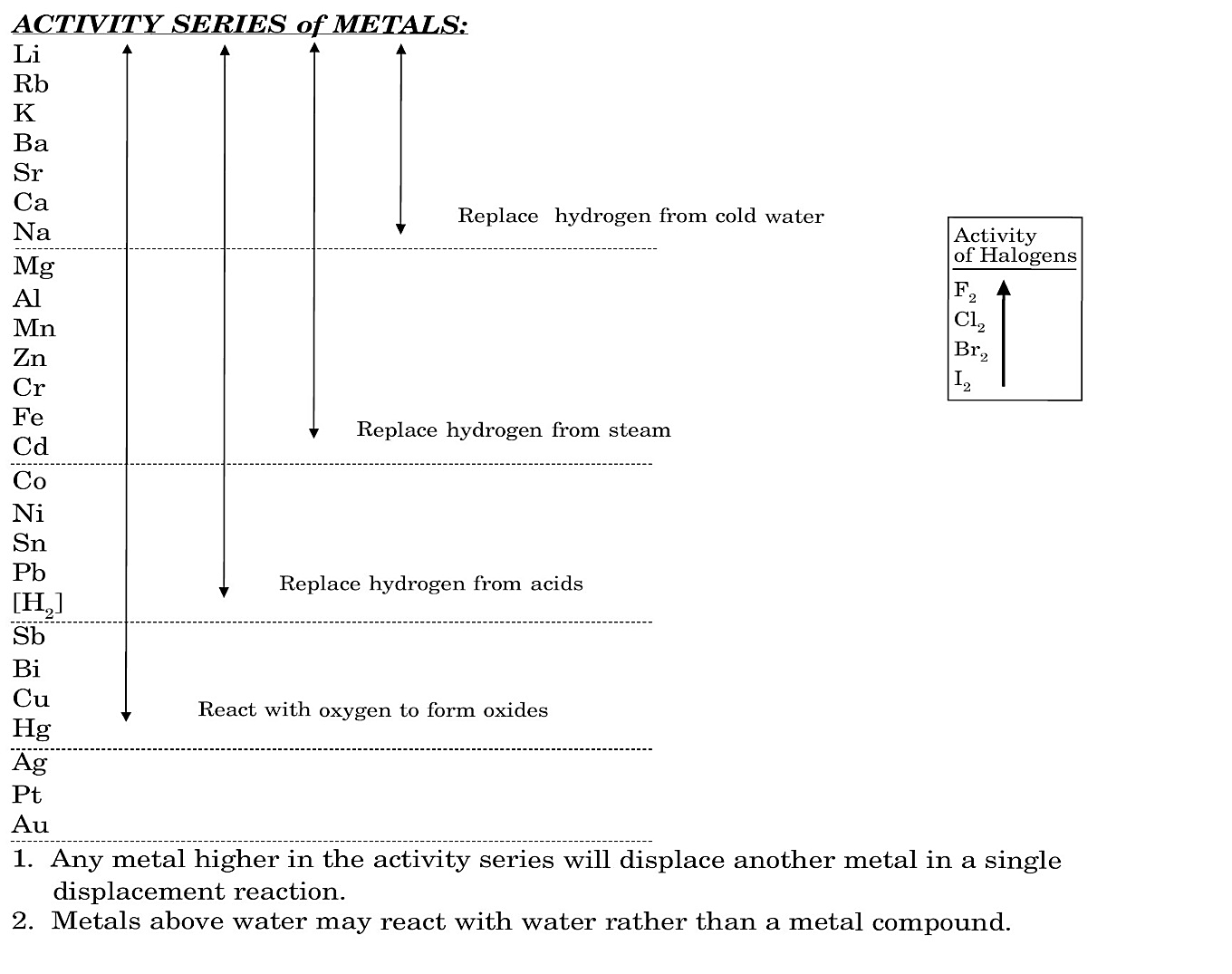 A metal will only replace another metal below it on the activity series.
Will this reaction happen? 
Ca + 2 LiOH  Ca(OH)2 + 2 Li
Activity Series—Will a reaction occur?
Use the activity series to make sure a reaction occurs.
Remember to write the formulas of the products correctly by crossing charges and simplifying. 
Don’t forget to balance. 

         Zn(s)  +    NaNO3(aq)  
         Ba(s)   +   NaNO3(aq) 
Single Replacement Reactions (Metals)
Replace one of the hydrogens in water with the more active element, producing a metal base (metal + OH) and H2.
Remember that only the metals on the series from Li to Na will replace the H from water.

         Na(s) +          H2O(l)  
         Ca(s) +          H2O(l) 
Single Replacement Reactions (Water)
Replace the hydrogen in each acid with the more active metal, producing a salt and H2.

         Mg(s)  +         H3PO4 (aq)  
         Na(s) +          HNO3(aq) 
Single Replacement Reactions (Acids)
Replace the less active halogen with the more active one, then balance. Don’t forget to write BrINClHOF as diatomics. 

         KBr(aq) +          Cl2(aq)  
         FeI3(aq) +          F2(aq)  
         CaF2(aq) +         I2(aq) 
Single Replacement Reactions (Halogens)
So, will this reaction happen? 
Ca + 2 LiOH  Ca(OH)2 + 2 Li

No, it won’t. Ca is below Li on the activity series, so there is no reaction (NR)
Activity Series—Will a reaction occur?
Ions in two compounds “change partners”
Cation of one compound combines with anion of the other
General Equation: AB +CD  AD + CB
Double Replacement
One of the compounds formed is usually either:
A precipitate
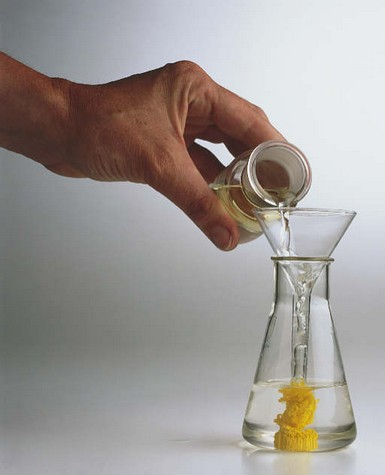 An insoluble gas that bubbles out of solution
Double Replacement Products
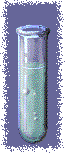 Or, a molecular compound, usually water
The other compound is often soluble and remains dissolved in solution.
Pb(NO3)2(aq) + K2CrO4(aq)  PbCrO4(s) + 2KNO3(aq)
Note how the ions combine to create neutral products by crossing charges and simplifying. 
Then…the equation is balanced.
Double Replacement Example
When an acid reacts with a base,  water and a salt are produced. 
HCl + K(OH) → H(OH) + KCl 


H(OH) is water! (H2O)
KCl is an ionic compound—a salt!
Acid/Base Neutralization
Switch Places
When a double replacement reaction forms a SOLID, use the solubility table or solubility rules on your Guidelines sheet to tell which product is solid and which product is soluble.
Solid or Soluble?
3 AgNO3 (aq) + K3PO4 (aq)  3 KNO3        + Ag3PO4
(aq)
(s)
(s)
3 (NH4)2S (aq) + 2 AlCl3 (aq)  6 NH4Cl        + Al2S3
(aq)